Discovering a psychotherapy that fits for you . . . 23,24
1. Client characteristics
     Do I enjoy structured activities or open-ended dialogue?  
     Am I ready to explore my thoughts, feelings, and behaviours in new ways? 
     Am I ready to learn new skills? 
     What’s available in my area? 
     What type of therapy has been recommended to me in the past? 

2. Therapist characteristics and expertise
     Does the therapist seem open, accepting, and genuine?
     Do they see my strengths and worldview? 
     Do they invite me to step outside of my comfort zone and practice new skills?
     Do they share an understanding of my concern?

3. Research evidence
     Is there research support showing this approach may reduce my concern?
REFLECT
What is psychotherapy? 23,24
Psychotherapy is a way to help people manage troubling thoughts, feelings, or behaviours so they can increase their well-being.
MORE INFO
It might also be called counselling or therapy.
Interpersonal Therapy
Mindfulness-Based Therapy
Acceptance and Commitment Therapy (ACT)
Cognitive Behaviour Therapy (CBT)
MORE INFO
Psychotherapeutic Approaches
Exposure with Response Prevention (ERP)
Dialectical Behaviour Therapy (DBT)
Transdiagnostic Approach / Universal Protocol (UP)
Eye Movement Desensitization and Reprocessing (EMDR)
Trauma-Informed CBT
In CBT you might learn to overcome fears by gradually facing the things you are afraid of. This helps you learn that things you fear aren’t always as dangerous as you might think …
In CBT you might learn to stand back from your thinking to consider situations from another view point …
ILLUSTRATIVE CONCEPT
ILLUSTRATIVE SKILL
Two people stand in line at a rollercoaster. One looks really excited and the other looks scared. Some people might think the situation is making them feel a certain way, but it’s the same rollercoaster – how could they feel so different?
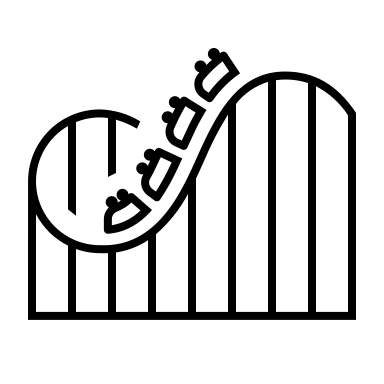 Tim is afraid to talk to classmates. This can be broken down into a number of small steps that slowly get harder. Tim can practice step one until he feels less afraid, and then he can move to the next step.  

1. Say, “Hi” to a classmate in the hall
 
2. Ask a quick question, “Is there a math quiz on Friday? 

3. Share his weekend plans with a classmate
Perhaps one person is thinking about how fun the rollercoaster will be and the other is thinking something bad may happen. This means their feelings are less influenced by the situation and more by what they are saying silently to themselves (thinking). 

In CBT, you will practice catching what you say to yourself and change it to help you feel (more brave, less angry, less sad, more relaxed etc.). Adjusting what you tell yourself can help you feel and act differently.
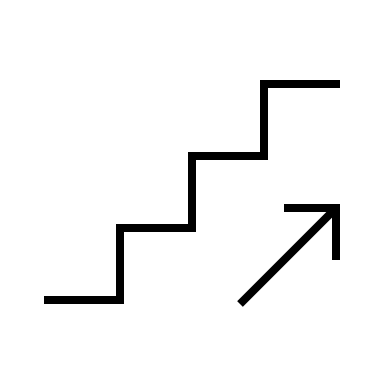 In ERP you might learn to gradually face things you are afraid of while stopping yourself from engaging in an urge or action once your anxiety is triggered …
ILLUSTRATIVE SKILL
Sally has constant thoughts about whether the oven was turned off, even after checking once. 

This causes her uncomfortable feelings of worry, so she repeatedly checks to see if the oven is off. She sometimes goes to great lengths to do so, such as travelling home from work or social events to check.     

Sally might practice leaving her home briefly (exposure), and not returning home to check the oven (response prevention).
In mindfulness you might learn to connect with the present moment by pausing and TAKING 5-4-3-2-1 …
In mindfulness you might learn there are thoughts and there is you observing them …
ILLUSTRATIVE SKILL
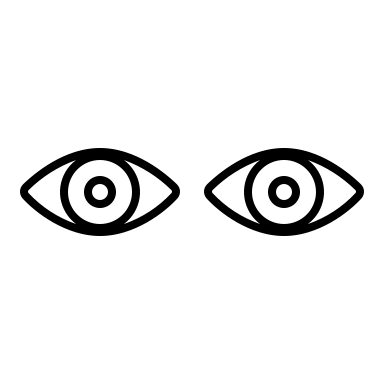 5 things you can see. 

4 things you can feel.

3 things you can hear.

2 things you can smell.

1 thing you can taste.
Thoughts are like: 

Waves rising from the ocean to touch the shore and then head back out to sea. You can watch the waves without being swept away. 

Trains coming and going while you stand and watch from the platform. 

Junk mail. You can’t stop it from coming, but you don’t have to read it!
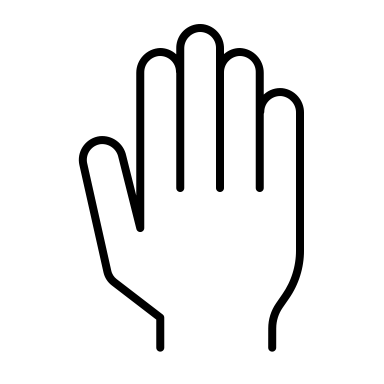 ILLUSTRATIVE CONCEPT
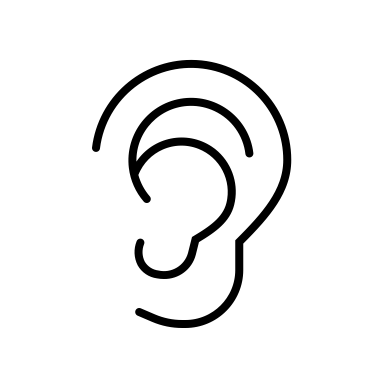 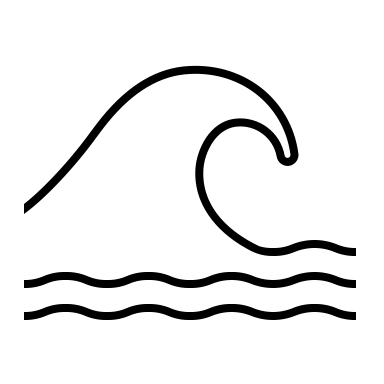 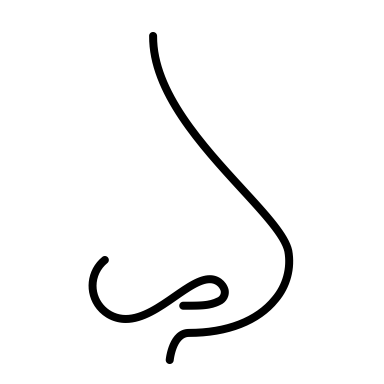 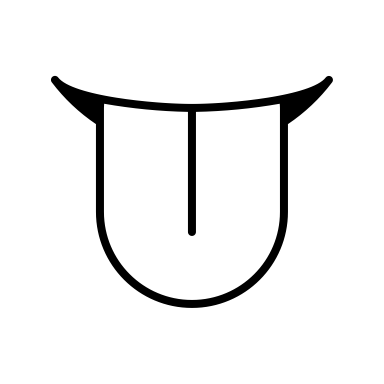 In mindfulness you might learn to breath in through your nose, noticing the gentle rise of your belly, and out through your mouth.
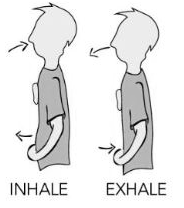 ILLUSTRATIVE SKILL
In DBT, you might learn to name and change feelings by taking the opposite action …
In DBT, you might learn to improve relationships and communicate more effectively with others …
ILLUSTRATIVE SKILL
ILLUSTRATIVE SKILL
If you feel sad and want to withdraw from people, phone a friend 

If you feel tired and want to stay in bed, take a shower and walk around the block
G – Be gentle. Don’t attack, threaten, or judge others
 
I – Show interest and listen (don’t interrupt others to speak)
 
V – Validate the other persons thoughts and feelings  
 
E – Try for an easy attitude (smile and be light-hearted)
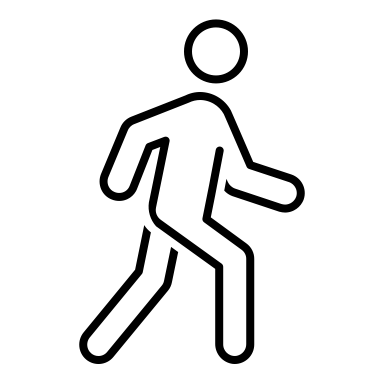 If you feel afraid of an event and want to stay away, go instead. When overwhelmed, make a list of small steps and DO the first thing on the list
In ACT, you might learn to notice and tolerate unpleasant emotions …
OBSEREVE: Scan your body from head to toe and bring awareness to your feelings

BREATH: Take a few deep breaths
ILLUSTRATIVE SKILL
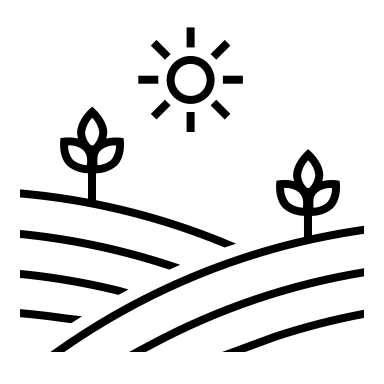 EXPAND: Make room for the feelings 

ALLOW: Allow the feelings to be there

SAY:“This feeling is unpleasant, but I can accept it”
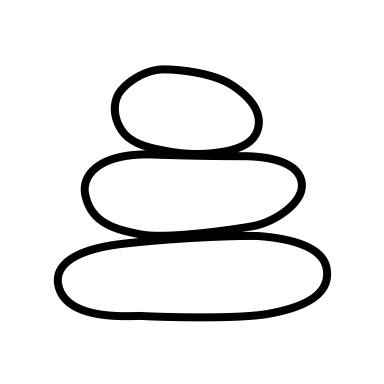 In IPT you might explore an exchange between yourself and a significant 
other …
You might explain the setting, words, tone, and non-verbal cues as well as the emotions you experienced like a “movie script.” You might explore what you meant to communicate and what may have actually been communicated.
ILLUSTRATIVE CONCEPT
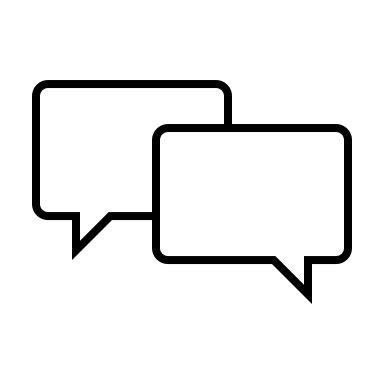 Next, you might role play (practice) with your therapist a different or new way of communicating in the future.
In TF-CBT, you might share your adverse experience with your therapist through talking, writing, or art, after you’ve established a safe and comfortable relationship, and practiced other coping skills …
ILLUSTRATIVE 
CONCEPT
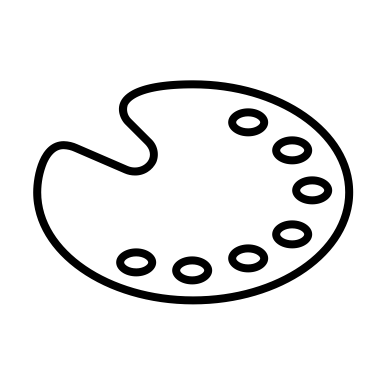 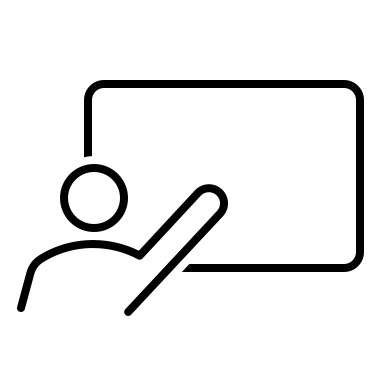 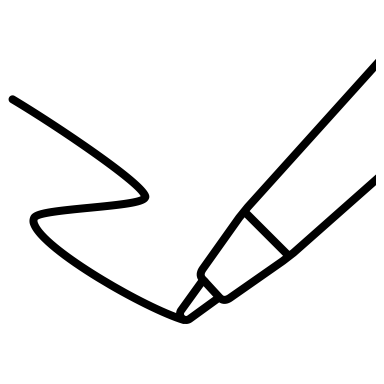 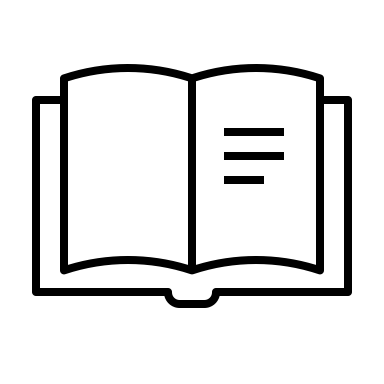 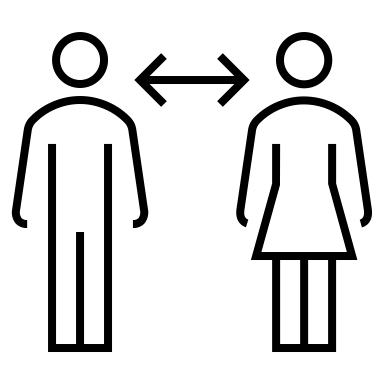 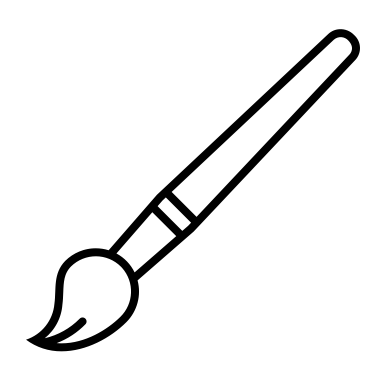 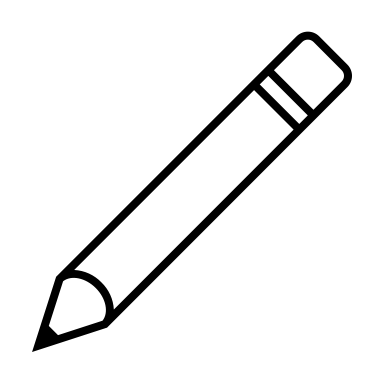 If this is an emergency, CALL 9-1-1 immediately.
Or go to a local emergency department.
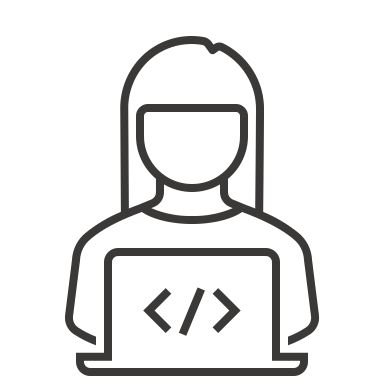 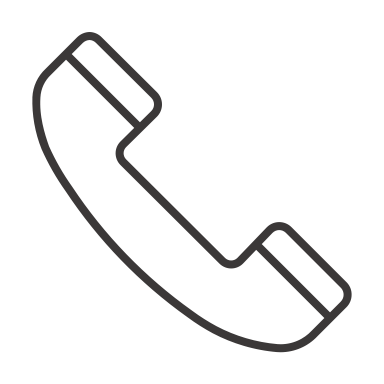 GET HELP
Book an appointment with your family doctor or nurse practitioner.
     They can evaluate your situation, talk to you about treatment options, and   
     refer you to a community mental health service provider.
Call or web search for a provincial mental health access line. 
     Provincial health authorities usually offer a non-urgent mental health referral service. 
     Mental health access lines can discuss your needs and direct your referral as needed.
Talk to your school or education team (if appropriate). 
     Provincial school authorities/boards/districts and post-secondary institutions often have on-site 
     mental health services or they may be knowledgeable about other local mental health services.
Talk to your employment insurance provider or professional associations. 
    Employment insurance programs and local professional associations (e.g., provincial psychology or 
     social work association) may offer lists of private practitioners offering mental health care in 
     your area.
Next steps in discovering a psychotherapy that fits for you . . .
REFLECT
Do I have a specific concern that I want to address? 

Am I interested in improving my overall wellness? 
 
Am I interested in exploring my thoughts, feelings, and behaviours in new ways? 

Am I interested in learning new skills? 

Which approach resonated most with me? 

Which approach am I most interested in trying? 

What’s available in my area?
What is psychotherapy? 23,24
Psychotherapy is a way to help people manage troubling thoughts, feelings, or behaviours so they can increase their well-being.
MORE INFO
PERHAPS I AM READY TO TALK TO A MENTAL HEALTH SERVICE PROVIDER TO LEARN MORE.